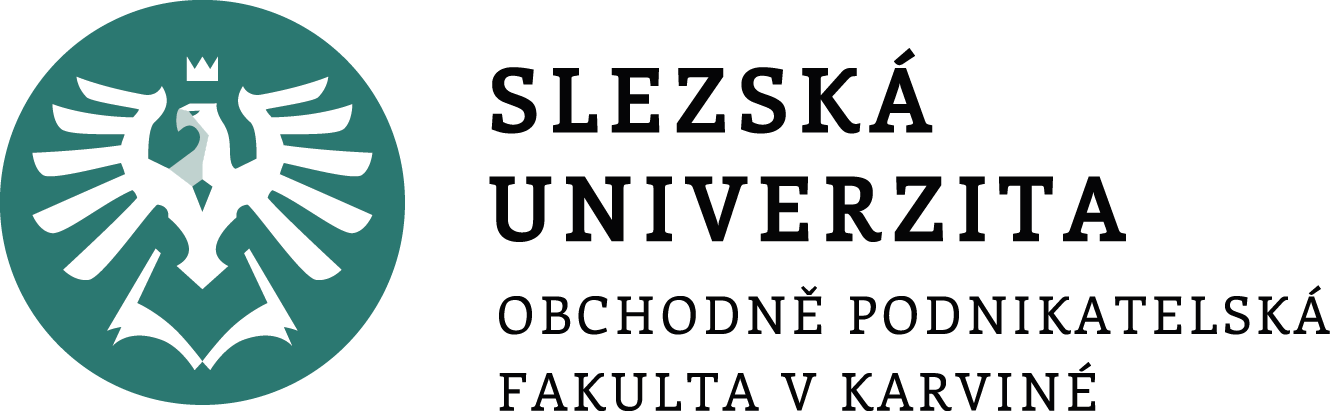 MANAGEMENT

9. seminář
Vedení lidí. Motivace.
Ing. Helena Marková, Ph.D.
MANAGEMENT							   PEM SU OPF
Obsah dnešního semináře
procesy v rámci řízení lidských zdrojů
jak lidi motivovat
základní motivační teorie
MANAGEMENT 							   PEM SU OPF
Řízení lidských zdrojů
Řízení lidských zdrojů (Human Resource Management) je klíčovou součástí každé organizace, která zahrnuje řadu procesů zaměřených na efektivní správu zaměstnanců a zajištění, aby organizace dosáhla svých cílů prostřednictvím optimálního využívání lidských zdrojů.
MANAGEMENT 							   PEM SU OPF
Základní procesy ŘLZ
Nábor a výběr zaměstnanců (Recruitment and Selection)
Onboarding a orientace
Školení a rozvoj (Training and Development)
Hodnocení výkonu (Performance Management)
Správa mezd a benefitů (Compensation and Benefits)
Řízení pracovních vztahů (Employee Relations)
Dodržování předpisů (Compliance)
Plánování pracovní síly (Workforce Planning)
Řízení talentů a nástupnictví (Talent Management and Succession Planning)
Ukončení pracovního poměru (Termination of Employment)
MANAGEMENT 							   PEM SU OPF
Motivace a její důležitost pro pracovní výkon
Motivace je klíčovým faktorem, který ovlivňuje pracovní výkon jednotlivců i celých organizací. Její důležitost spočívá v tom, že motivovaní zaměstnanci jsou obvykle produktivnější, angažovanější a mají vyšší spokojenost v práci. 
Zvýšení produktivity
Lepší kvalita práce
Vyšší angažovanost
Podpora inovací a kreativity 
Zlepšení atmosféry
Zvýšení flexibility a adaptace
Snížení absence a pracovních výpadků
MANAGEMENT 							   PEM SU OPF
Motivační teorie – případové studie
Teorie X a Y
Herzbergova dvoufaktorová teorie

Prezentujte základní rysy.
Pro ilustraci teorie uveďte výstupy z řešení případové studie.
MANAGEMENT 							   PEM SU OPF
Děkuji vám za pozornost a přeji příjemný zbytek dne. 
Děkuji vám za pozornost, přeji příjemný den.